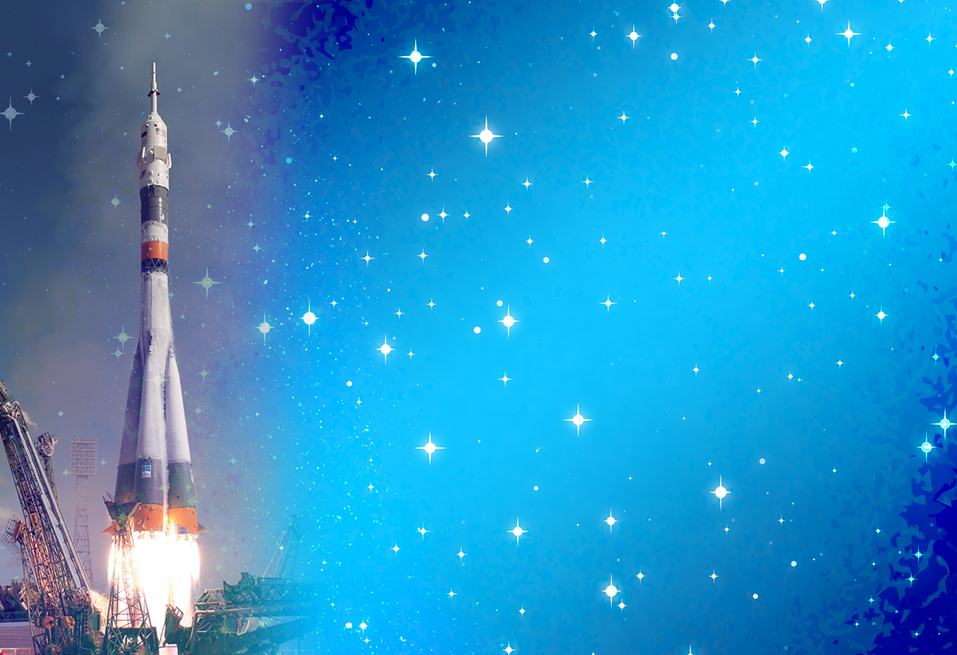 12 апреля-
День космонавтики
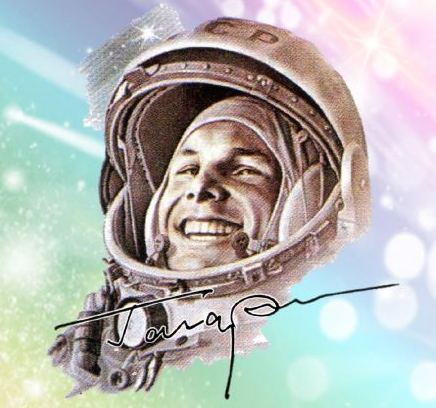 Мы были первыми – и так должно быть!
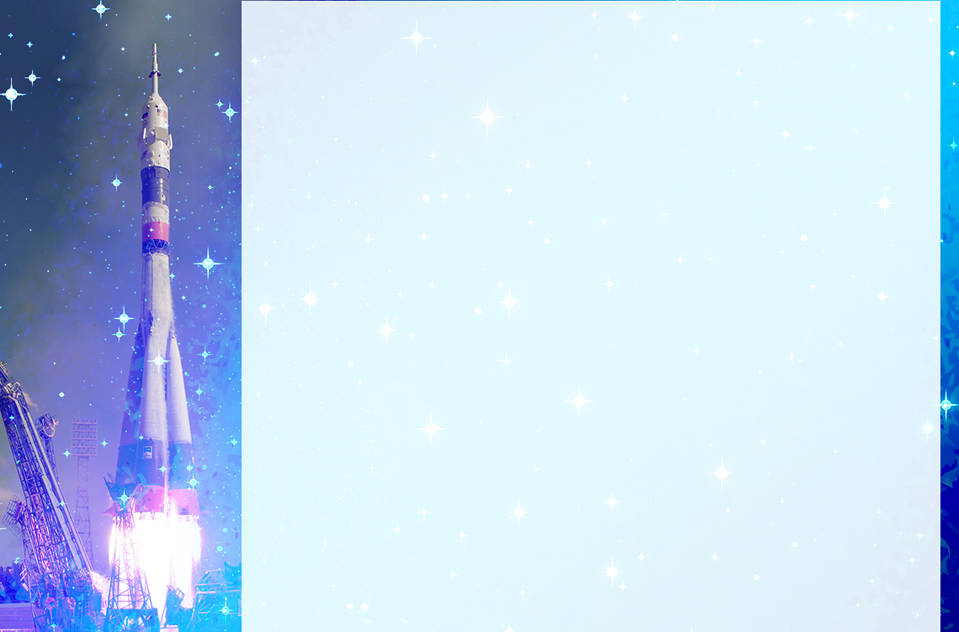 У истоков зарождения космонавтики
Мечта о проникновении в космос, стремление человека к звездам родились тысячелетия назад. Первые пороховые ракеты появились в давние времена сначала для фейерверков, а затем для военного применения. Идея использования ракет для полета к небесным телам упоминается в романах французских авторов: Сирано де Бержерака, Жюля Верна и Ашиля Эйро, в произведении американского писателя Э.Э. Хэйла, известного английского писателя Герберта Уэльса.
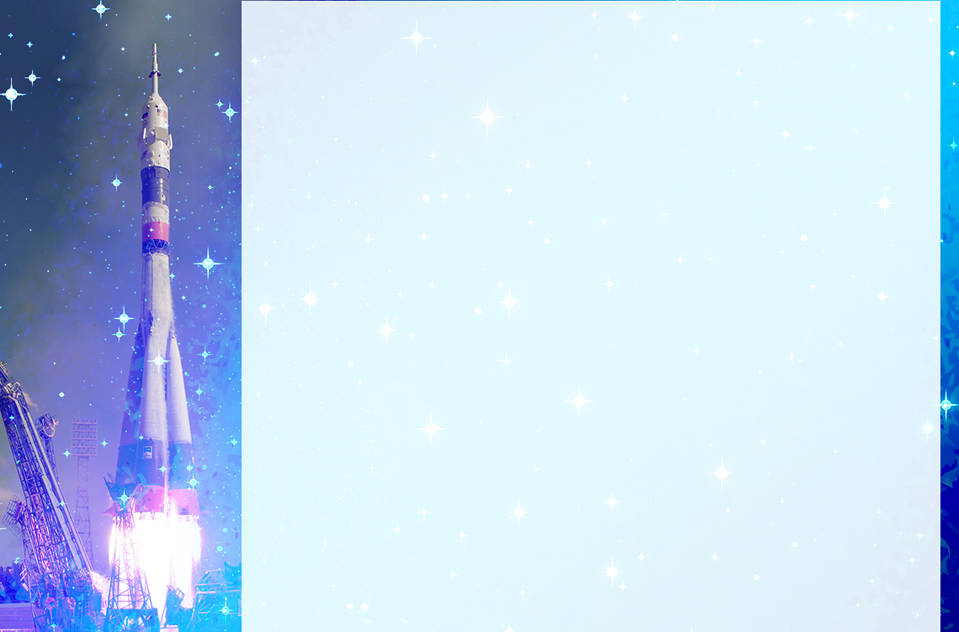 Пионеры русской космонавтики:
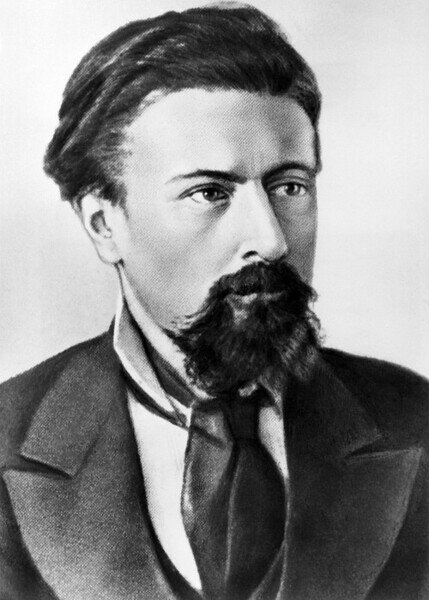 Николай Иванович Кибальчич -
известный русский революционер-народоволец, один из пионеров ракетной техники, предложил создать аппарат, прообраз современных пилотируемых ракет
Константин Эдуардович Циолковский -
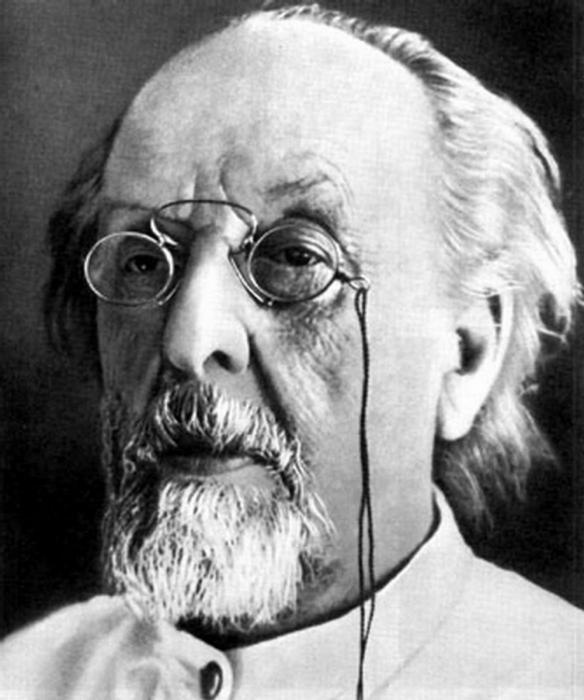 «отец русской космонавтики», создатель теории ракетного полета, основных принципов построения ракетно-космических систем, автор первых научных планов проникновения человека в межпланетное пространство
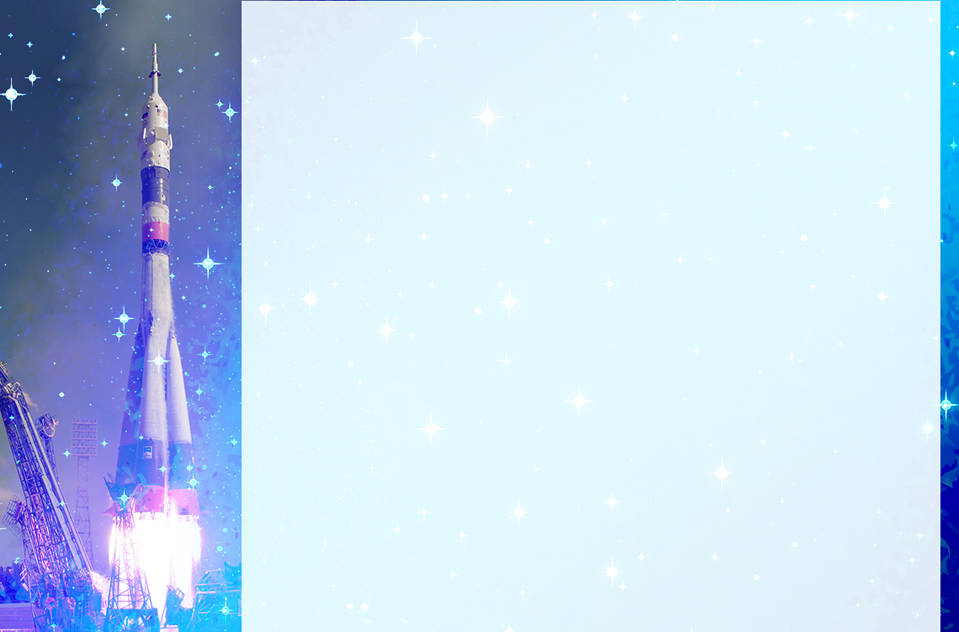 Пионеры русской космонавтики:
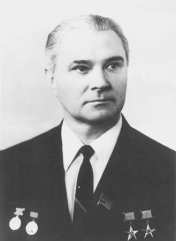 Валентин Петрович Глушко -
выдающийся ученый в области ракетно-космической техники, один из пионеров космонавтики, основоположник жидкостного ракетного  двигателестроения
Королев Сергей Павлович -
главный конструктор космических кораблей. Под  его  руководством созданы первые искусственные  спутники Земли, космические корабли «Восток», «Восход», на которых впервые в истории совершены космический полет человека и выход человека в космос.
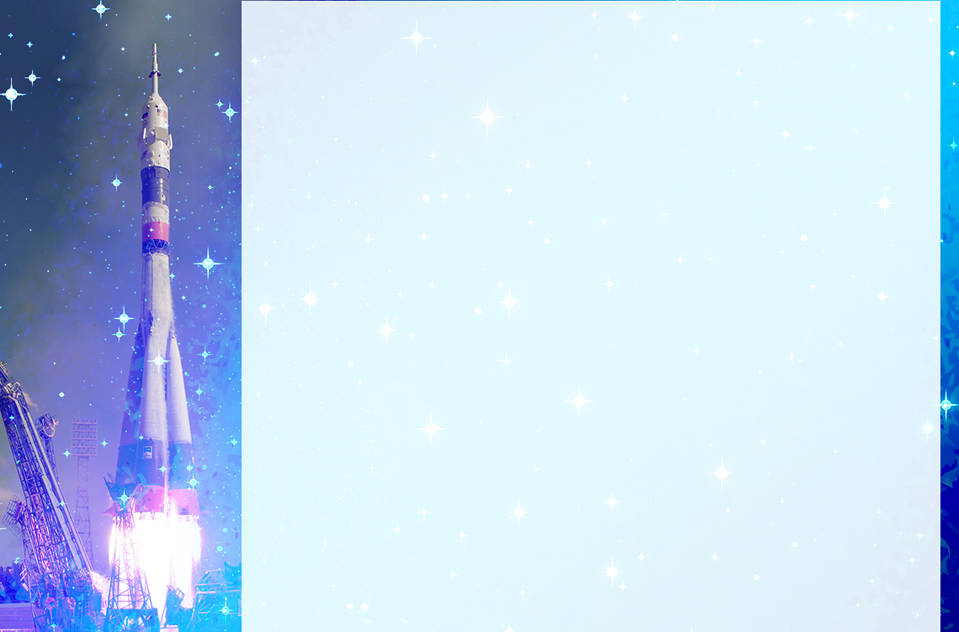 Космодром Байконур
2 февраля 1955 года принято постановление Правительства СССР о строительстве полигона для проведения испытаний межконтинентальных баллистических ракет. Космодром Байконур решили построить в Казахстане. С 1957 года Байконур первый и крупнейший космодром в мире.
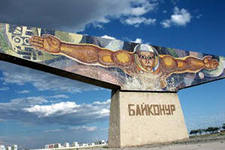 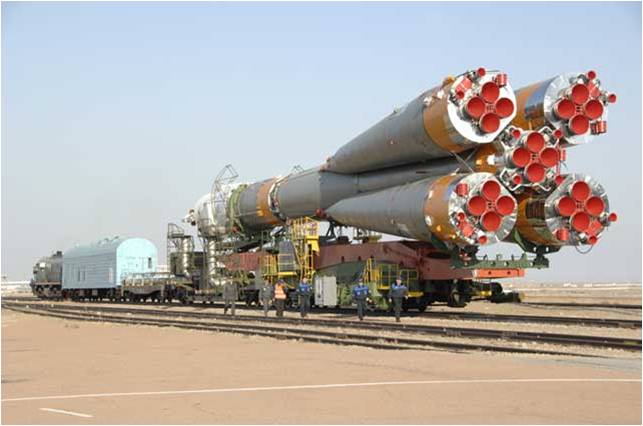 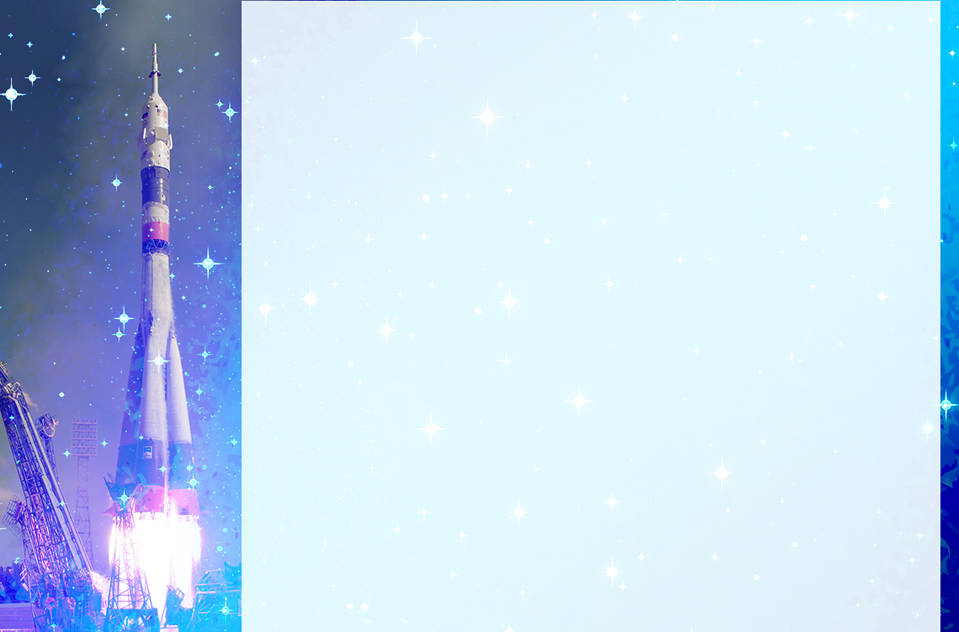 Начало космической эры
4 октября 1957 года наша страна запустила на орбиту первый искусственный спутник Земли (Спутник-1). Он находился на орбите 92 дня с 4 октября 1957 года по 4 января 1958 года, за этот период совершил 1400 оборотов вокруг Земли. На каждый виток вокруг Земли уходило около 100 минут. Затем спутник сгорел в атмосфере Земли.
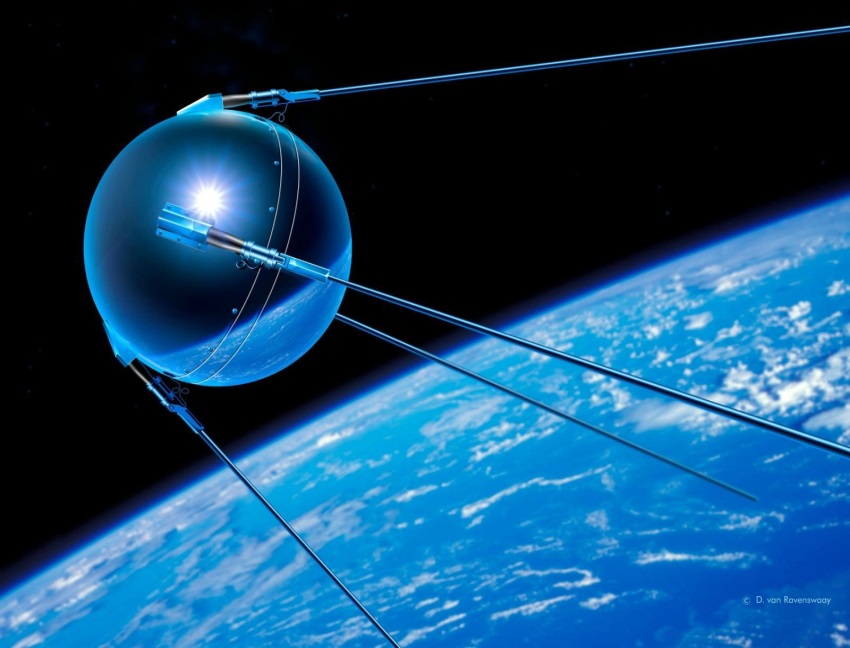 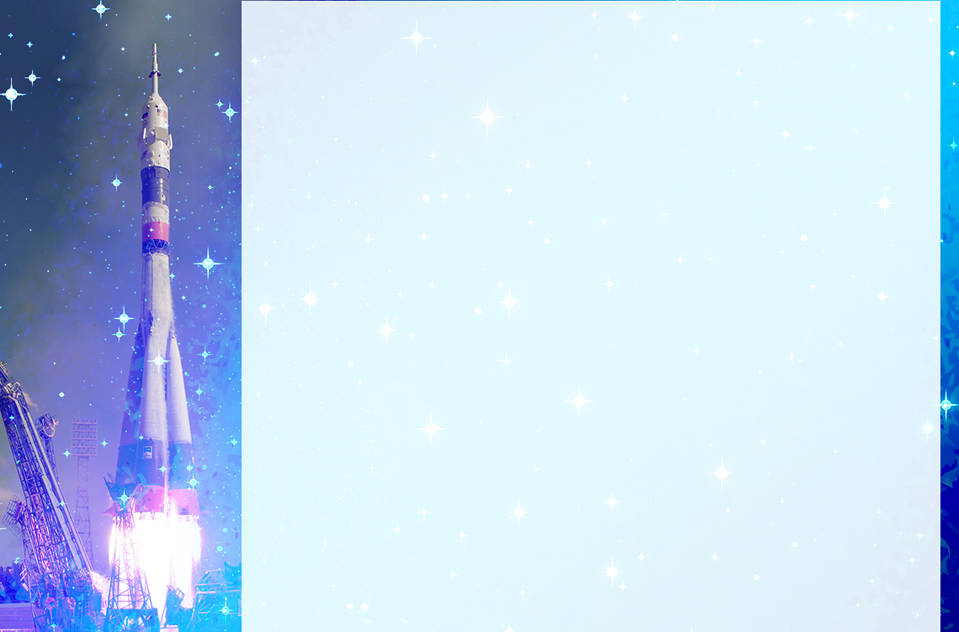 Начало космической эры
4 октября 1957 года считается началом космической эры. В честь этого события в 1964 году в Москве был сооружен 99 -метровый обелиск «Покорителям космоса» в виде взлетающей ракеты, оставляющей за собой огненный шлейф.
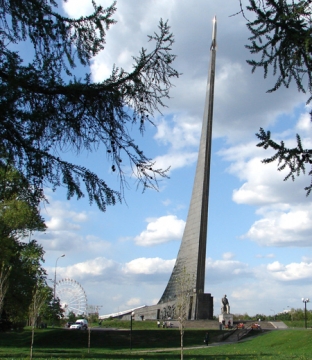 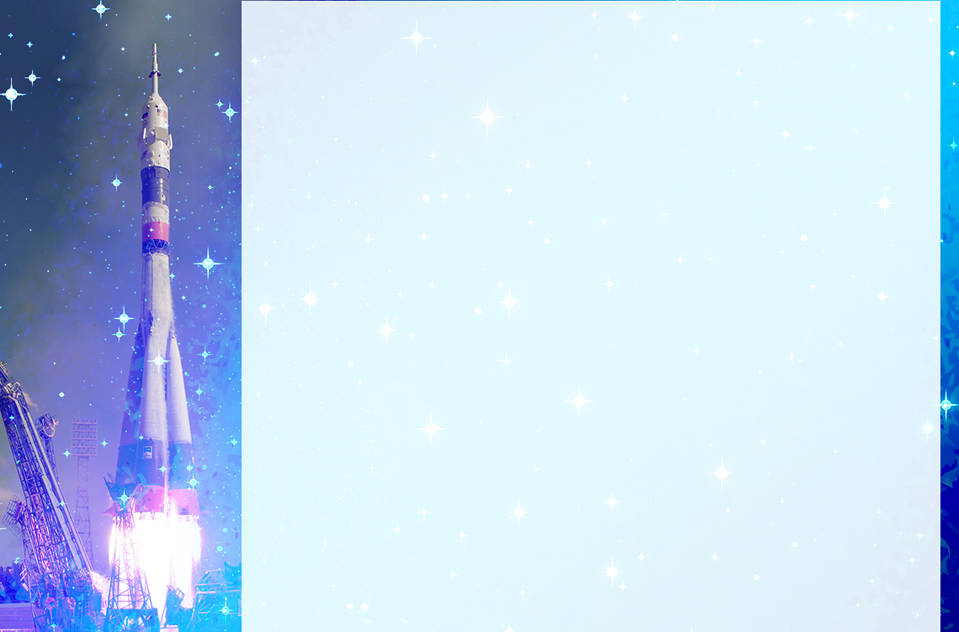 Первые покорители космоса
Первой полетела в космос собака Лайка. Она провела на борту искусственного спутника несколько суток, но её не смогли вернуть на Землю
В августе 1960 года в космическое путешествие отправились собаки Белка и Стрелка. После полёта животные вернулись на родную планету и чувствовали себя прекрасно.
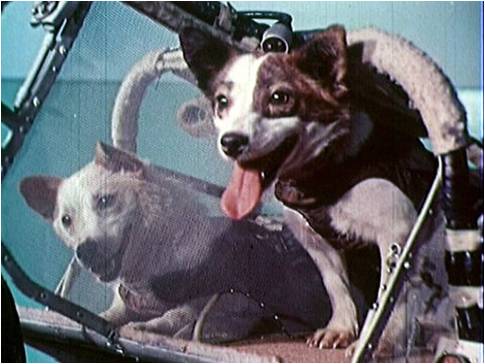 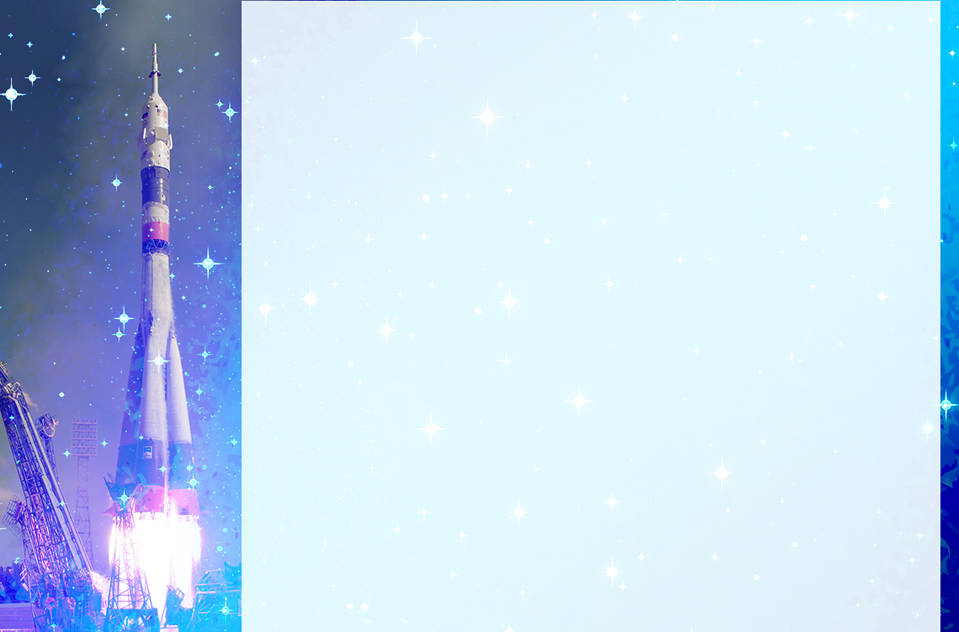 Юрий Алексеевич Гагарин - первый космонавт планеты
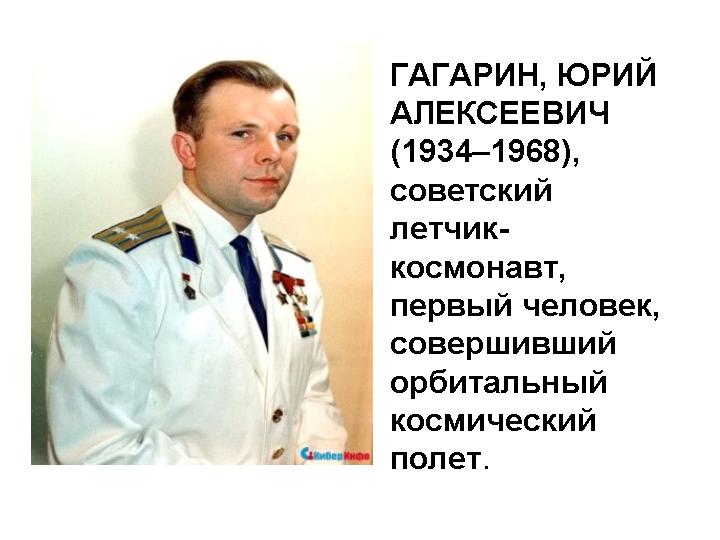 12 апреля 1961 года 
в 9 часов 7 минут Советский Союз вывел на орбиту Земли космический корабль-спутник `Восток` с человеком на борту.
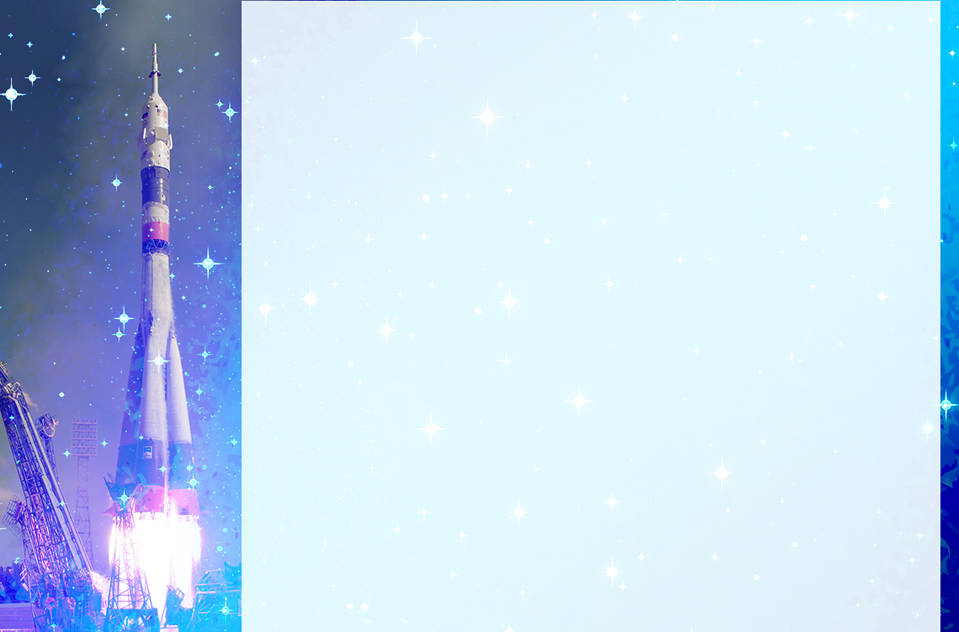 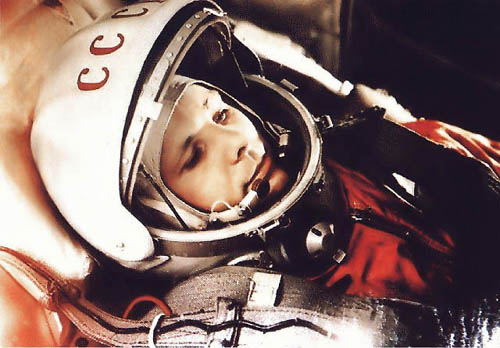 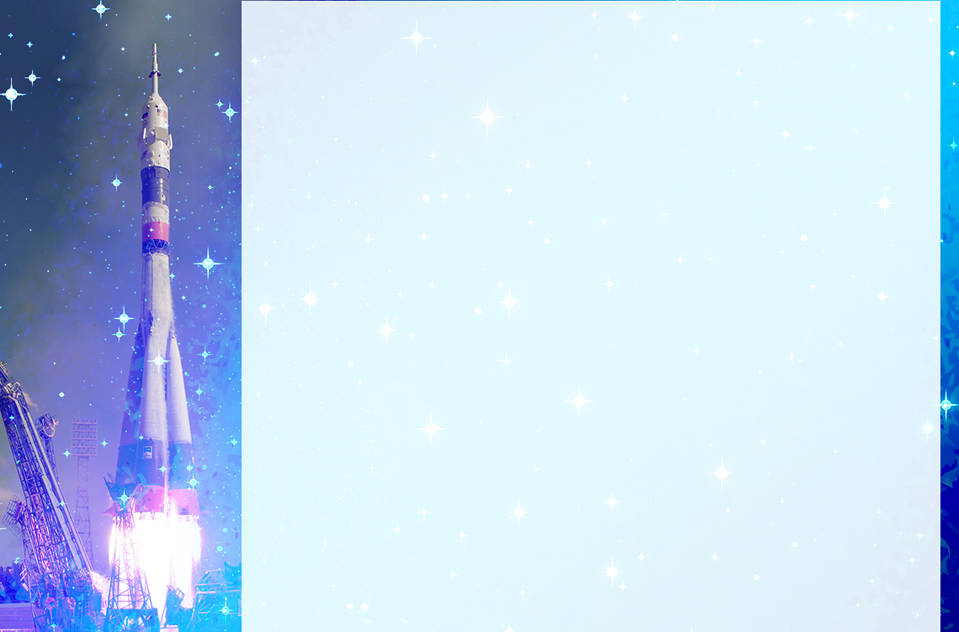 Сказал `поехали` Гагарин,
Ракета в космос понеслась.
Вот это был рисковый парень!
С тех пор эпоха началась.

Эпоха странствий и открытий,
Прогресса, мира и труда,
Надежд, желаний и событий, 
Теперь все это - навсегда.

Наступят дни, когда пространство
Кто хочет, сможет бороздить!
Хоть на Луну, пожалуйста, странствуй!
Никто не сможет запретить!

Вот будет жизнь! Но все же вспомним,
Что кто-то первым полетел...
Майор Гагарин, парень скромный,
Открыть эпоху он сумел.
                               (Махмуд Отар-Мухтаров)
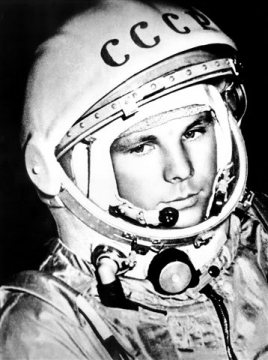 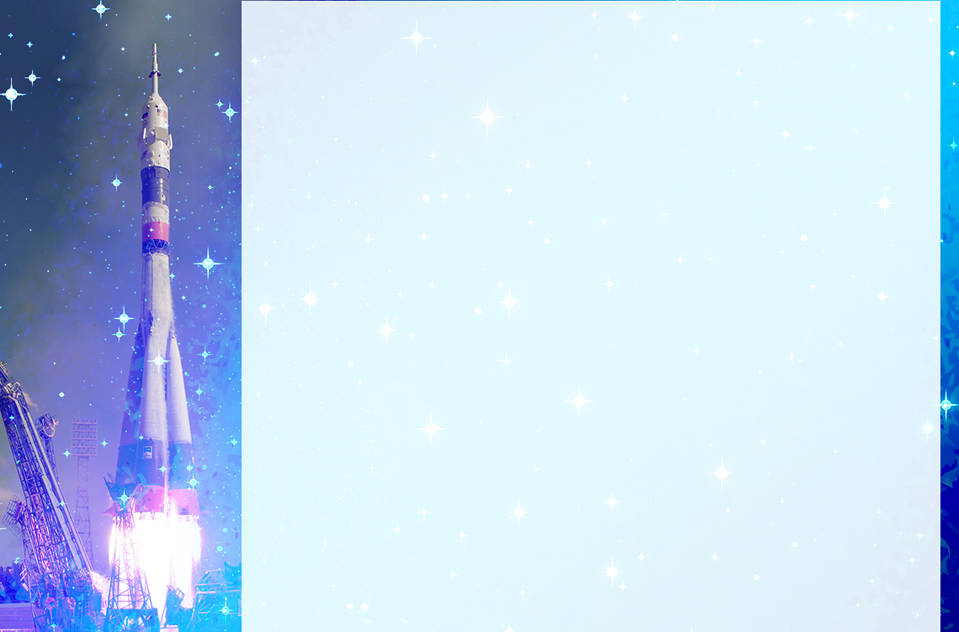 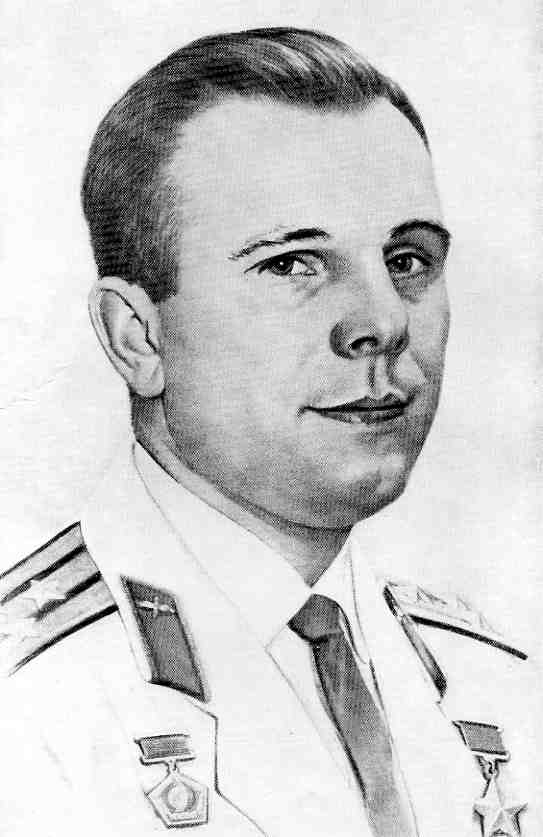 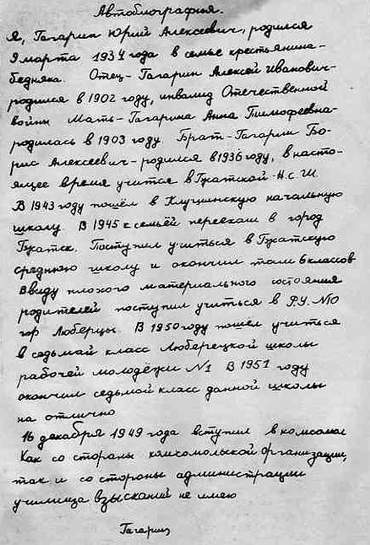 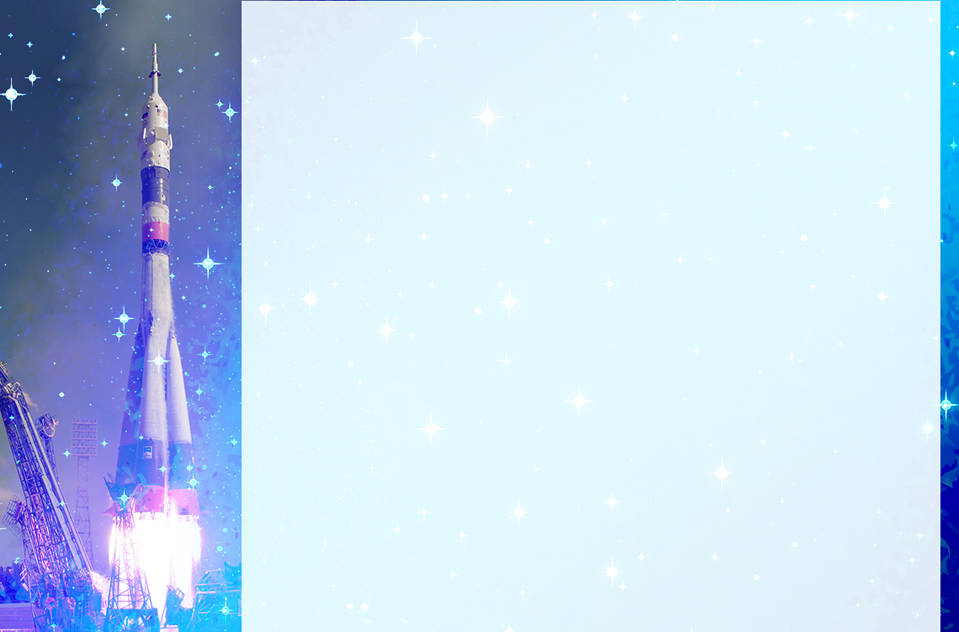 Валентина Владимировна Терешкова
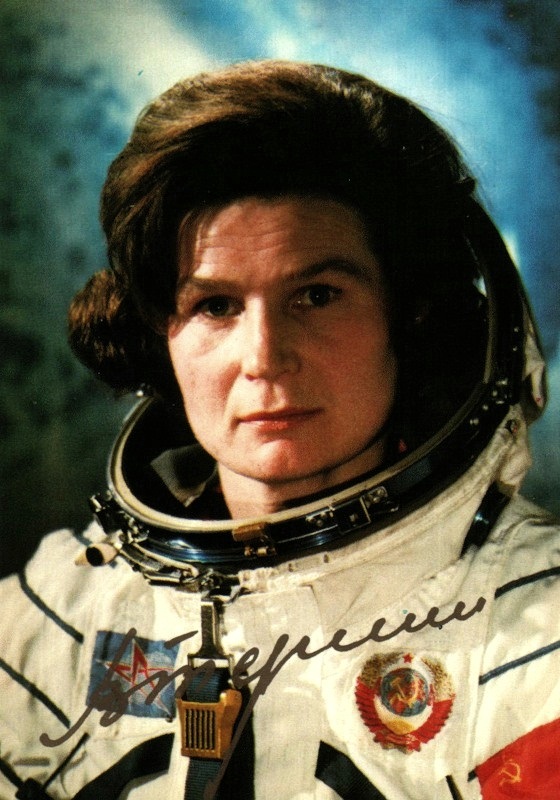 Первая в мире женщина-космонавт. Герой Советского Союза. Летчик-космонавт, полковник, кандидат технических наук. 
Совершила космический полет 16-19 июня 1963 года на космическом корабле «Восток-6».
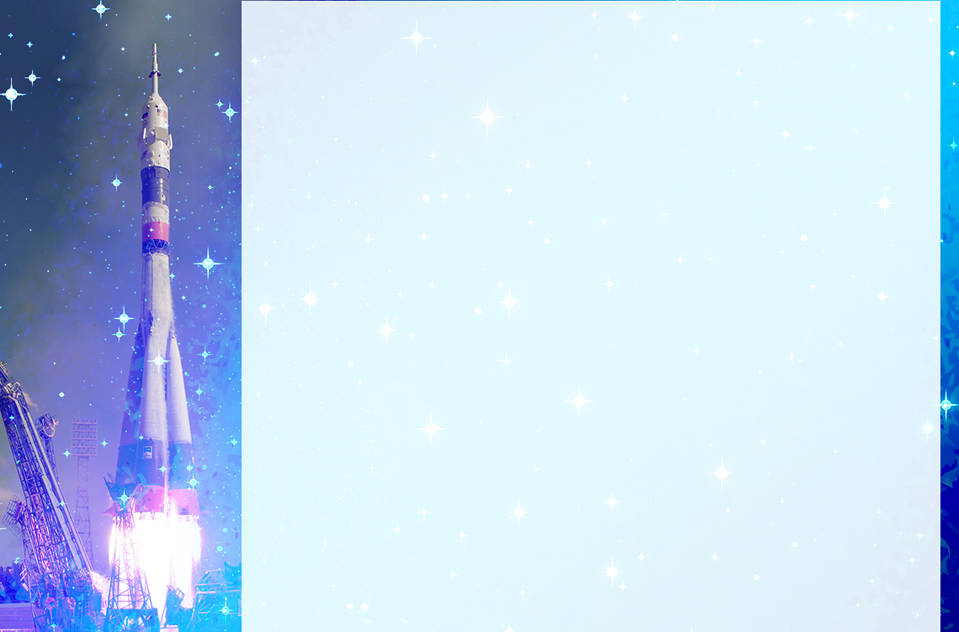 Алексей Архипович Леонов
18-19 марта 1965 года совместно с Павлом Беляевым совершил полёт в космос в качестве второго пилота на космическом корабле Восход-2. Продолжительность полёта 1 сутки 2 часа 2 минуты 17 секунд. В ходе этого полёта Леонов совершил первый в истории космонавтики выход в открытый космос продолжительностью 12 минут 9 секунд.
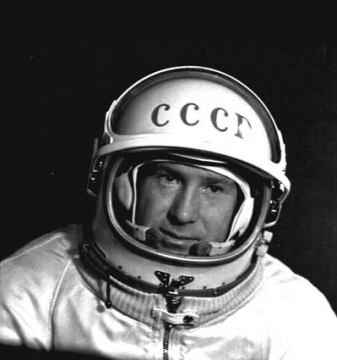 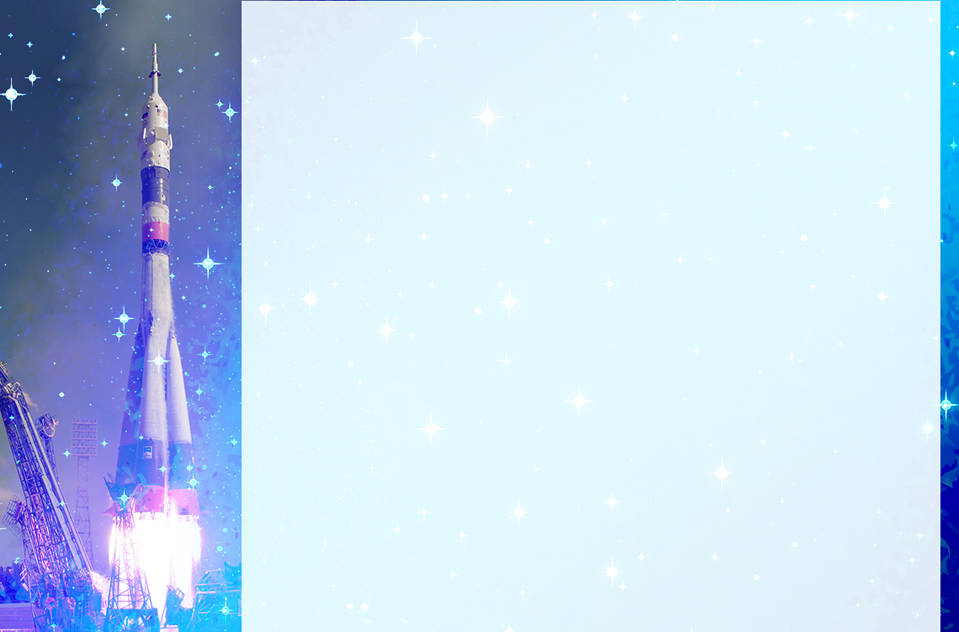 Первые советские космонавты
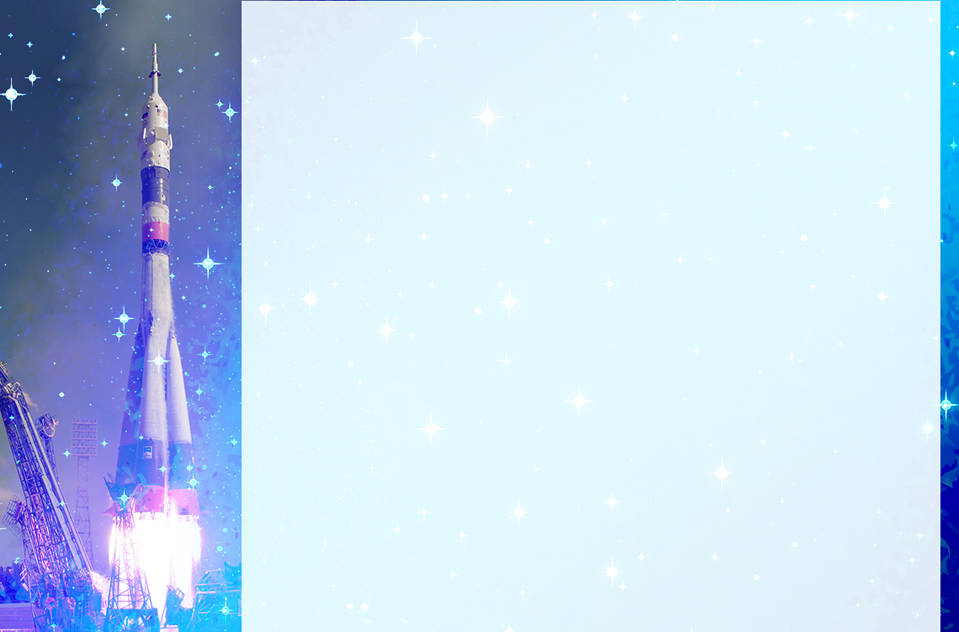 12 апреля - День космонавтики
12 апреля ежегодно в России и других странах постсоветского пространства отмечают День космонавтики.
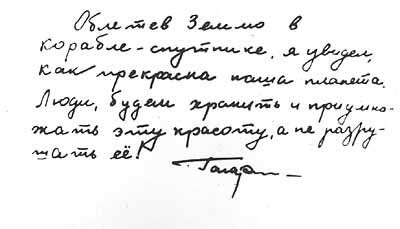 Праздник установлен указом Президиума Верховного Совета СССР от 9 апреля 1962 года в ознаменование первого в мире полёта человека в космос, совершённого советским космонавтом Юрием Гагариным в 1961 году.
В 2011 году Генеральная Ассамблея ООН провозгласила 12 апреля Международным днём полёта человека в космос
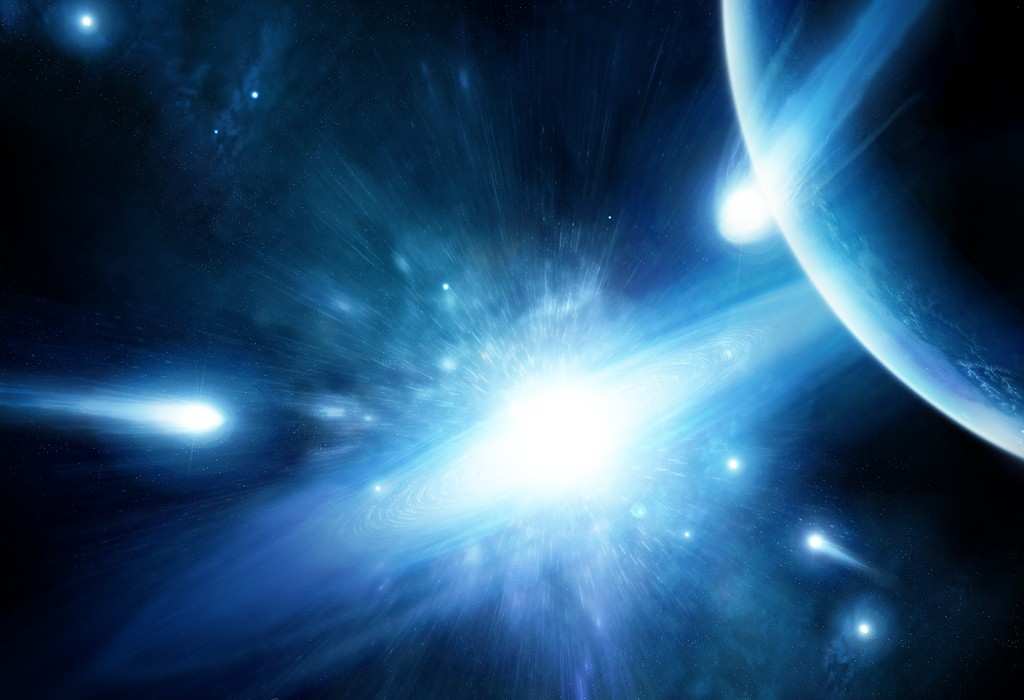 СПАСИБО ЗА ВНИМАНИЕ